ICG/CARIBE-EWS-XVII
Gérard Métayer 
ICG/CARIBE-EWS Chair 
February 24, 2025
TOWS-WG-XVIII
ICG/CARIBE-EWS-XVII meeting
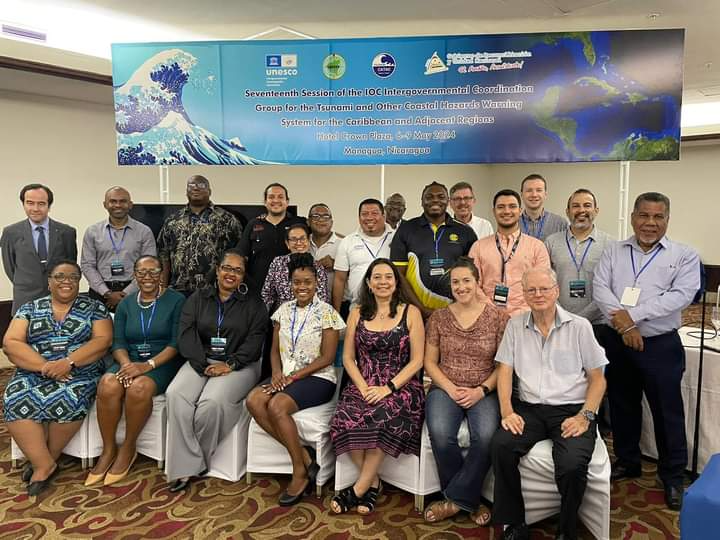 Nicaragua, 6-9 May, 2024
15/48 MS and Territories
3 Observers
85 in-person & virtual participants
Next Meeting
May 5-7 and 9, 2025: Online
officers elected in 2023
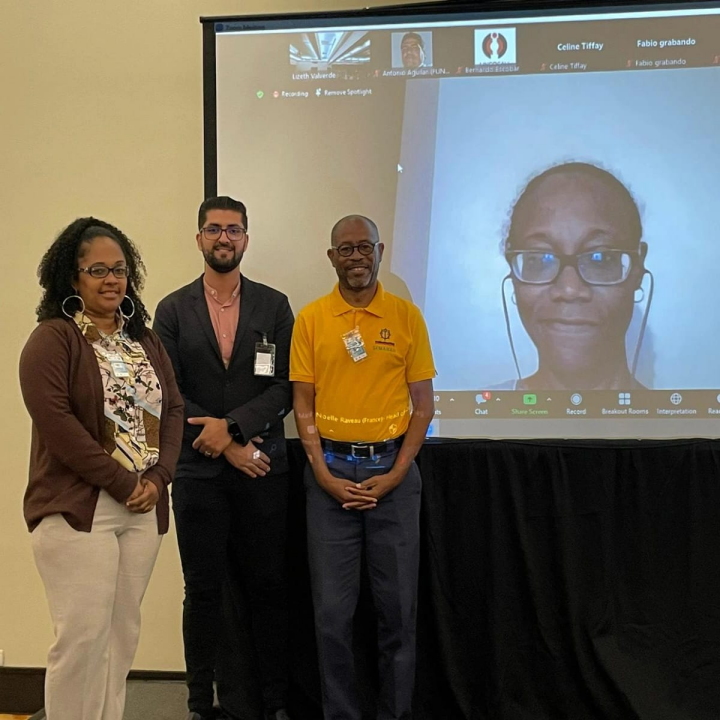 Chair 
    Gérard Métayer 
    (Haiti)

    Vice Chairs
     Regina Browne
    (USVI)

     Marie-Noëlle Raveau  
     (France-Martinique)                                                      

     Anthony Murillo 
       (Costa Rica)
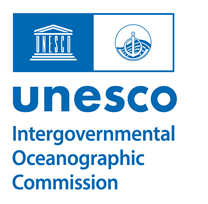 ICG/CARIBE-EWS XVII  Nicaragua May, 6-9, 2024

Reports and Recommendations
Reports from some Member States and Territories
     Barbados, British Virgen Islands, Colombia, Costa Rica, France, Guatemala, UK Antigua and Barbuda,                          USA, Venezuela.

Reports from UN and Non UN Organizations

Recommendations to IOC on Governance, Working Groups & Task Teams, CITIC, CATAC

Ocean Decade Tsunami Program. Smart cable. IOCARIBE. PTWC

Caribe Wave exercises. Implementation Plan.
Intergovernmental Coordination Group for the Tsunami and Other Coastal Hazards Warning System for the Caribbean and Adjacent Regions (ICG/CARIBE-EWS) 
ORGANISATIONAL STRUCTURE
2024 - 2025
Chair: Mr. Gerard Metayer (Haiti) 
Vice-Chairs: Mr. Anthony Murillo Gutierrez (Costa Rica), Ms. Marie-Noëlle Raveau (France/Martinique), Ms. Regina Browne (USA/Virgin Islands) 
Caribbean Tsunami Information Center (CTIC): Ms. Alison Brome (Barbados)
Technical Secretary: Mr. Öcal Necmioğlu (Türkiye)
Working Group 3: 
Tsunami Warning Dissemination and Communication

Chair: 
Ms. Christa von Hillebrandt-Andrade (USA/PR)

Vice-Chair: 
Ms. Susan Hodge (UK/AI)
Working Group 4: 
Preparedness and Response Capabilities

Chair: 
Ms. Silvia Chacon Barrantes (CR) 

Vice Chairs for Subgroups:

Preparedness and Response capabilities: 
Mr. Jacob Ngumbah (KN)

Mitigation: 
Ms. Stacey Edwards (TT)
Working Group 1: 
Risk Knowledge

Chair: 
Mr. Frederic Dondin  (FR)
  
Vice-Chair: 
Mr. Raphaël Paris  (FR)
Working Group 2: 
Tsunami Detection, Analysis and Forecasting

Chair: 
Ms. Elizabeth Vanacore  (USA/PR) 

Vice Chairs for Subgroups:

 Tsunami Source Identification and Characterization
 Mr. Dan McNamara (USA)

Tsunami Detection
Ms. Gloria Romero (VE)

Tsunami Forecasting: 
Mr. Chris Moore (USA)

SMART Cables:
TBD
Task Team on CARIBE WAVE

Chair: 
Mr. Antonio Aguilar (VE) 

Vice Chair:
Ms. Gisela Baez Sanchez (USA/PR)
Task Team on Tsunami Ready

Chair: 
Mr. Fabian Hinds (BB)

Vice Chair:
Mr. Matthieu Péroche (FR)
[Speaker Notes: DESIGN-1]
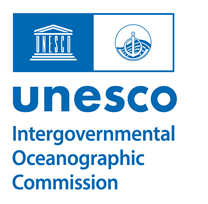 Establishment of the ICG/CARIBE-EWS Steering Committee
Maintain the ICG/CARIBE-EWS Organizational Structure and Governance

 Monitor, maintain and update the CARIBE-EWS Implementation Plan  

 Oversee the execution of the Decisions and Recommendations of the ICG,

 Develop a Strategy for funding CARIBE-EWS activities,

 Monitor performance and examine continuing compliance of Tsunami Service Providers (TSPs)…

 Guide the work and direction of the CARIBE-EWS to help deliver the goals of the UN Ocean Decade Tsunami Programme (ODTP) 

 Report, develop strategy for effective coordination, revamp the Group of Experts (GoE) work and implementation plan to enhance the warning system by including other coastal hazards
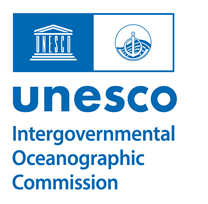 XXth Anniversaries of ICG/CARIBE-EWS
ICG/CARIBE-EWS  participated at the 2nd Global Tsunami Symposium to celebrate the Two Decades Post 2004 Indian Ocean Tsunami


 ICG/CARIBE-EWS notes that 2025 will be the 20th anniversary of the establishment of the ICG/CARIBE-EWS, 2026 will be the 20th anniversary of the first ICG/CARIBE-EWS and 2027 will be the 20th Session of the ICG/CARIBE-EWS 


 The ICG further noted that these anniversaries had already been noted as an important opportunity for raising awareness, ensuring tsunami resilience in the Caribbean and its Adjacent regions 


 CARIBE-EWS Steering Committee will organize events and other actions and activities associated  with the occasion of the 20th anniversaries of the ICG/CARIBE-EWS
Recommends CATAC to continue with the implementation of Earthquake Early Warning (EEW) methods for the acceleration and improvement of the tsunami warning for Central America.

 Recommends the use of additional methods for the transmission of CATAC’s products to its users.

 Recommends that CATAC continues full functionality in an interim manner to be able to support the National Tsunami Warning Centers (NTWCs), Tsunami Warning Focal Points 

 Further recommends the consideration of CATAC as a TSP in its XVIII Session in 2025 to enable the IOC Assembly to consider the final admission of CATAC as TSP in June 2025.
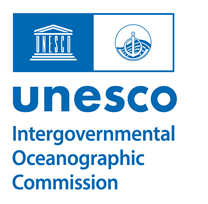 Tsunami Service Providers
Central AmericaTsunami Advisory Center (CATAC)
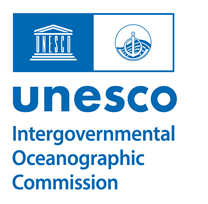 Caribbean Tsunami Information Center 
(CTIC)
Recommends a strategic review of the staffing resources needed to ensure adequate capacity at the CTIC to effectively execute and implement the programmatic and project activities to support the ICG/CARIBE EWS and EW4All frameworks 

Recommends that CTIC continues to work with the Secretariat, Steering Committee, CARIBE EWS Member States and partners to develop a strategic plan to guide the resource mobilization and staffing efforts of the CTIC,

Recommends a strategic review by the CARIBE EWS Steering Committee of the CTIC Governance structure 

Further recommends the integration of the work and role of the CTIC and the CTIC Governance Structure review process, the integration of other coastal hazards 



 



 
 Need to expand support for Tsunami Ready Recognition Program
 Requests the Member States to provide greater support  through financial
     and human resources
CARIBE WAVE 24
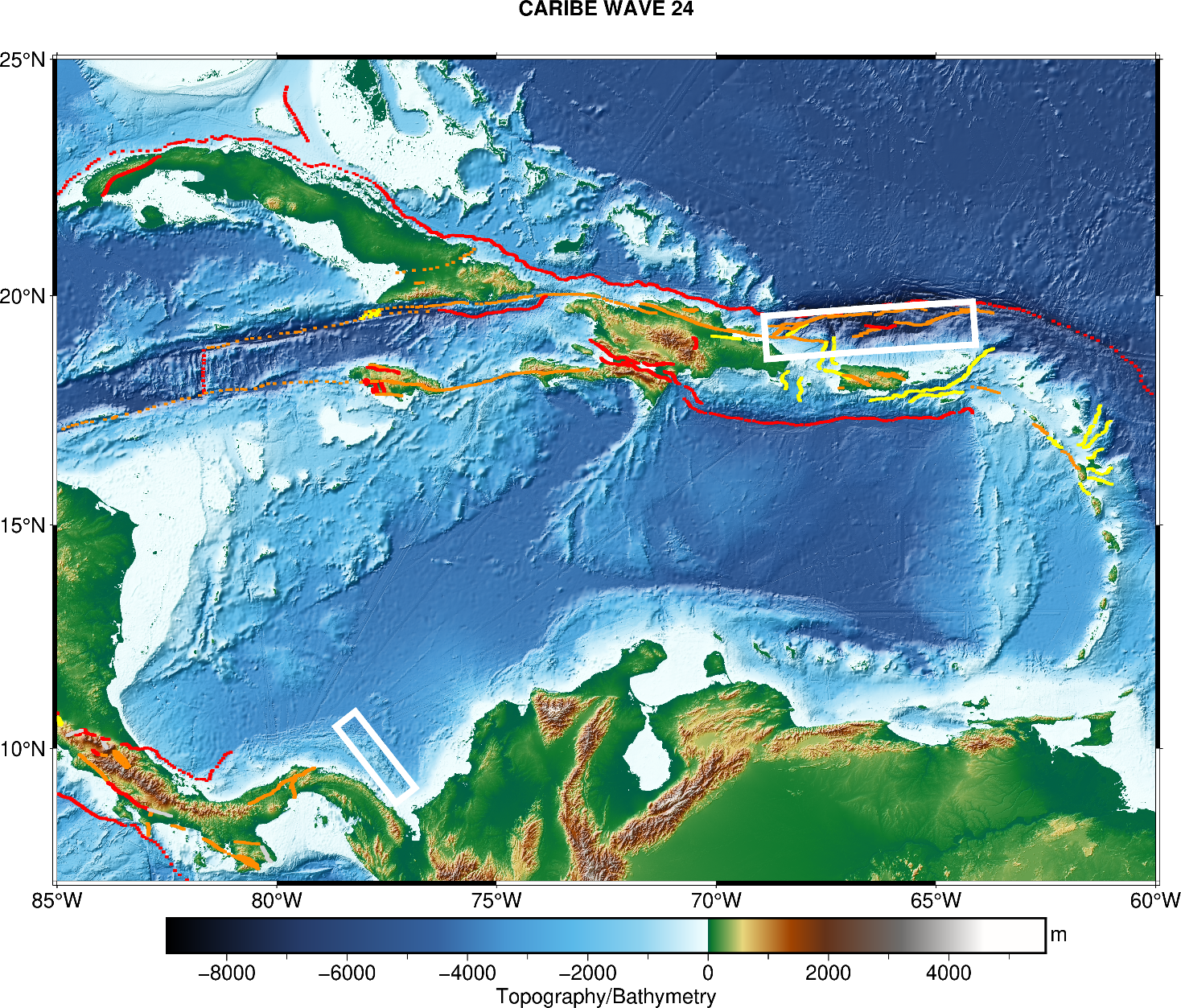 March 21, 2024 15:00 UTC
2 scenarios
Puerto Rico Trench
1882 North Defomed Panama Belt
457,000 people registered
Kick’em Jenny
NPDB
CARIBE WAVE 26
CARIBE WAVE 25
March 20, 2025, 15:00 UTC
2 possible scenarios
1692 Jamaica scenario
1755 Lisbon scenarioo
2 Possible Scenarios
1 EQ Scenario
1 Volcano Scenario
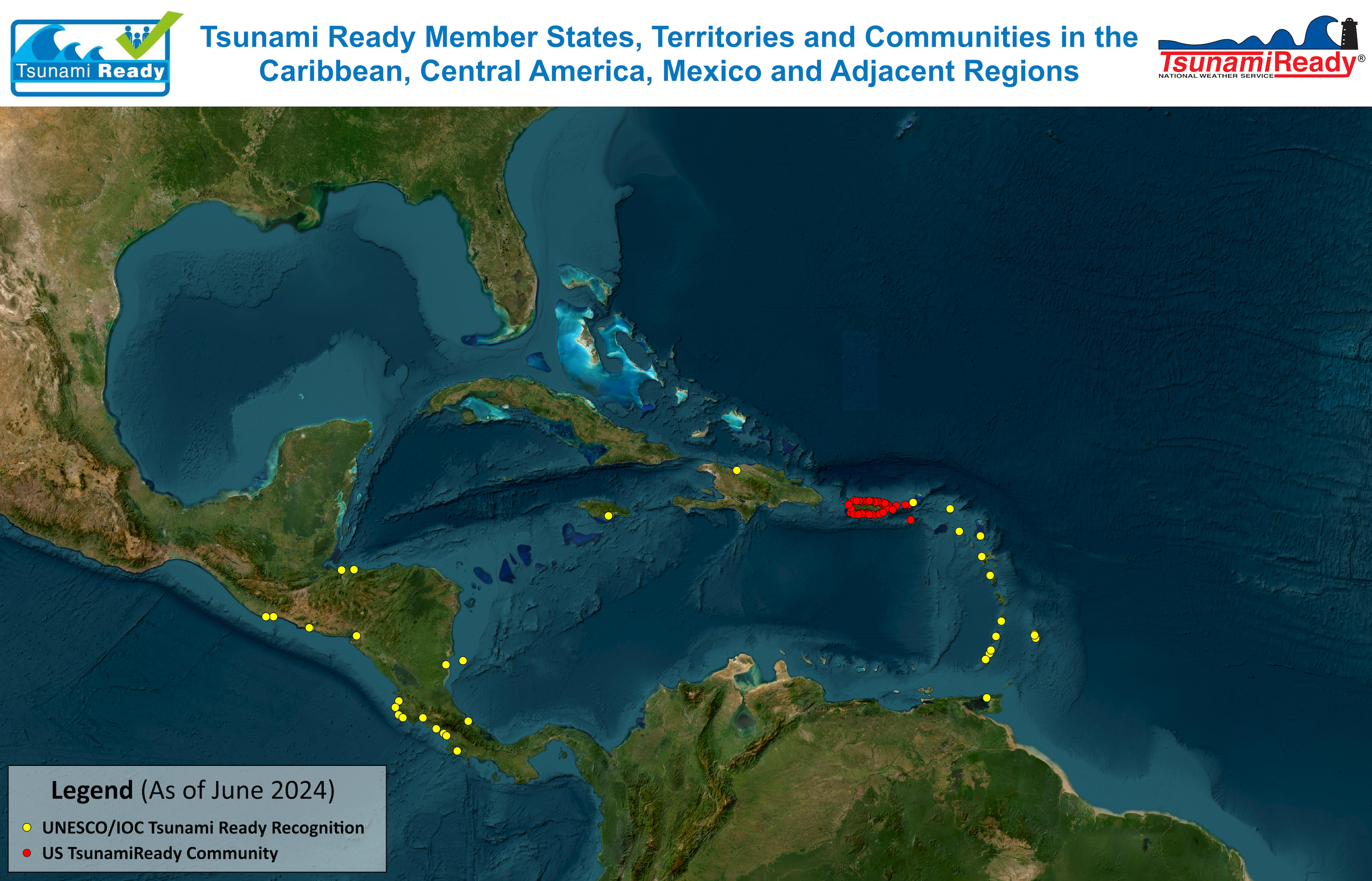 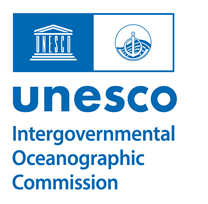 25+ countries and territories have/implementing Tsunami Ready


21 UNESCO/IOC Tsunami Ready Communities/Countries/Territories

3 Renewal

49 US TsunamiReady communities in Puerto Rico and  USVI
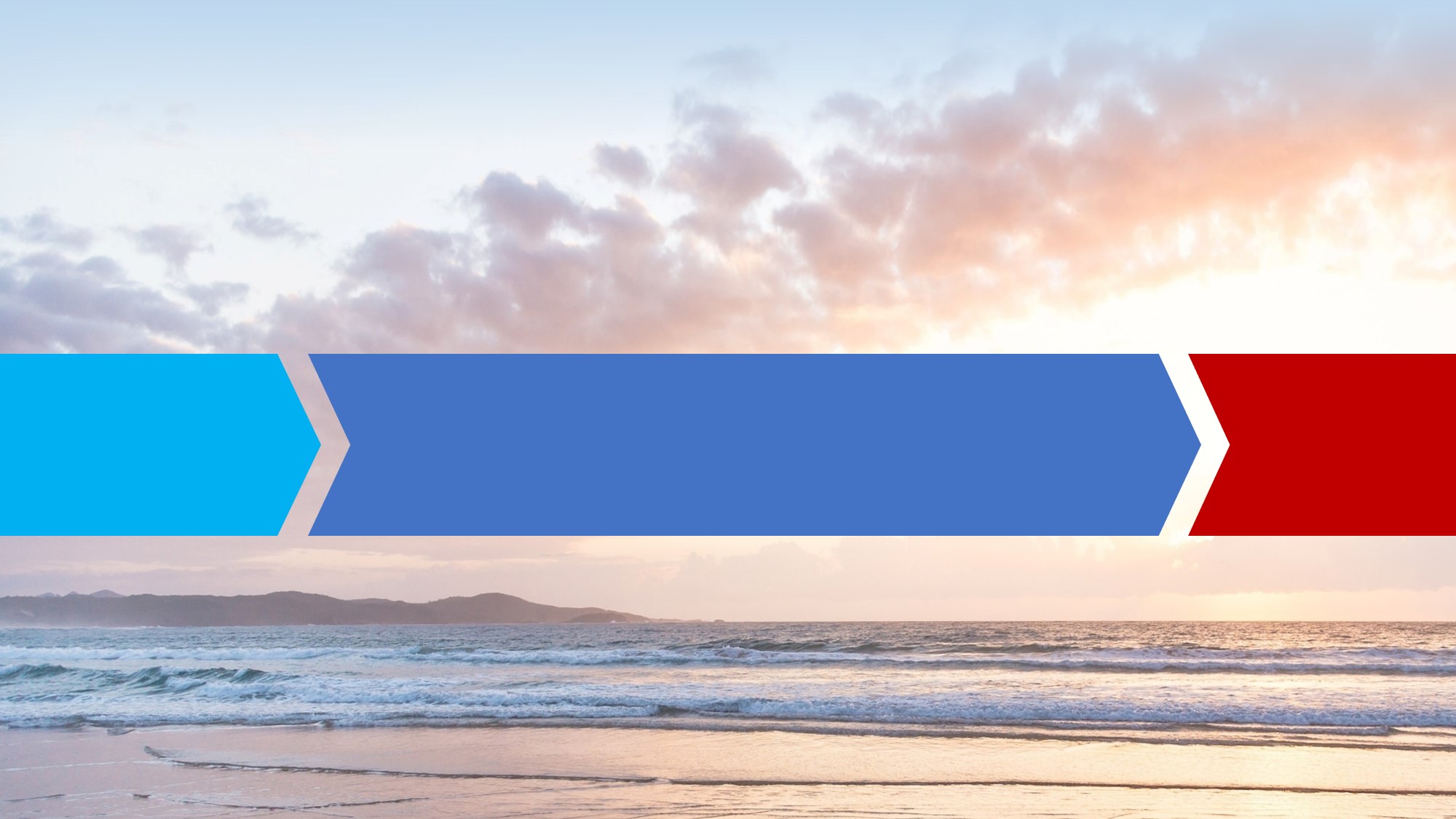 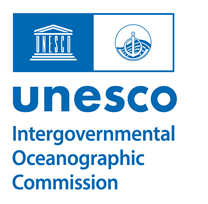 OCEAN DECADE TSUNAMI PROGRAMME:
THE MAIN SOCIAL OUTCOME
BY 2030
OF COMMUNITIES AT RISK OF TSUNAMI PREPARED FOR AND RESILIENT TO TSUNAMIS
TO MAKE 100%